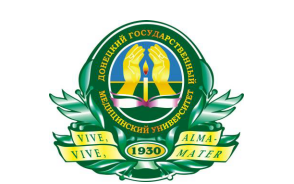 ФГБОУ ВО ДонГМУ  Минздрава России
Взаимосвязь нарушений  сердечного ритма с синдромом дисплазии соединительной ткани у детей
Баешко Галина Ивановна, доцент кафедры  педиатрии №3 

Канана Наталья Николаевна, доцент кафедры внутренних болезней №3




г. Донецк
2025г
Дисплазия соединительной ткани у детей широко распространена. 
   По данным современной статистики от 10 до70% населения земного шара страдают данной патологией. 
   В России дисплазия выявляется у каждого 10-го ребенка.
Наследственные нарушения соединительной ткани (ННСТ) -  гетерогенная группа моногенных заболеваний, обусловленных генетическими дефектами синтеза и/или распада белков внеклеточного матрикса, либо нарушением морфогенеза соединительной ткани. 
Дисплазия соединительной ткани (ДСТ) —   наследственные нарушения соединительной ткани, объединенные в  синдромы и фенотипы на основе общности внешних и/или висцеральных признаков и характеризующиеся генетической неоднородностью и  многообразием клинических проявлений от доброкачественных субклинических форм до развития полиорганной и полисистемной патологии с прогредиентным течением.
Факторы формирования соединительнотканной дисплазии
Генетические:
Мутации генов, кодирующих синтез и  пространственную организацию коллагена
Мутации генов, ответственных за формирование экстрацеллюлярного матрикса
Мутации генов ферментов, участвующих в созревании коллагена и фибриллогенезе
Экзогенные онтогенетические:
Экологическое неблагополучие 
Стрессы
Неадекватное питание
В основе соединительнотканной дисплазии лежит нарушение синтеза коллагена.
В организме коллаген образуется из его предшественника – проколлагена, отличается от остальных протеинов высоким содержанием пролина и гидроксипролина.
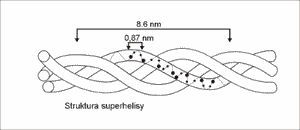 Протекает данный синдром с полисистемным поражением, так как соединительная ткань является составляющей практически всех основных органов и систем; 
характеризуется многоликой клинической картиной.
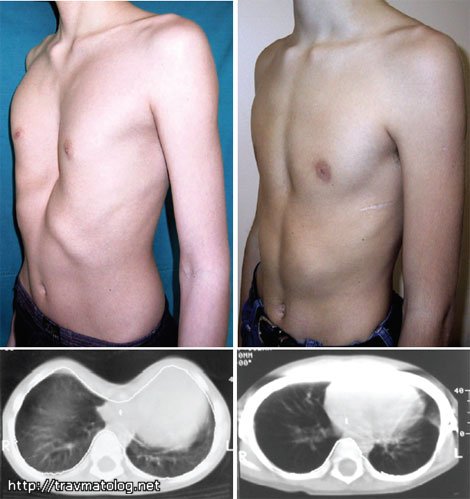 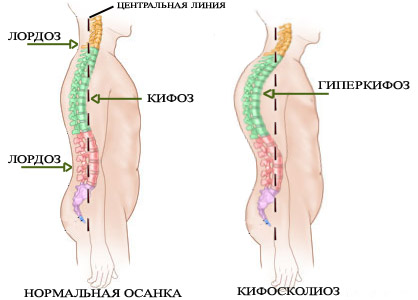 Чаще всего   диагностируются патологические изменения сердечно-сосудистой системы в виде:
малых структурных аномалий: пролапса митрального клапана, аномально расположенных хорд в желудочках сердца, открытого овального окна и др., 
аневризм, патологической извитости сосудов, варикозного расширения вен, наличия телеангиоэктазий, нарушения тонуса сосудистой стенки -  идиопатической артериальной гипотензии.
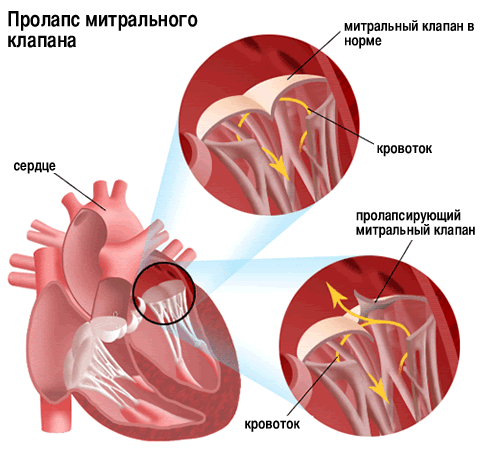 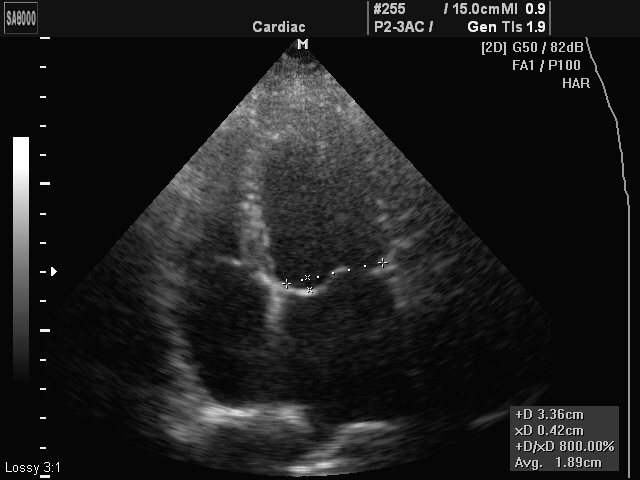 Одним из частых кардиальных изменений,  сопровождающих дисплазию соединительной ткани, является аритмический синдром.  
Цель: Проанализировать  нарушения ритма сердца у детей с дисплазией соединительной ткани.
Материал и методы
    Обследовано 98 детей (62 девочки и 36 мальчиков) в возрасте от 6 до 18 лет, проживающих на территории  Донбасса в условиях хронического стресса с 2014г. по 2023г. 
   Всем детям выполнялась стандартная ЭКГ, ЭхоКГ и Холтеровское мониторирование. 
Наблюдение проводилось в динамике каждый  год. Длительность наблюдения составила 9 лет (2014-2023г.)
Результаты 
По данным ЭХОКГ структурные изменения в миокарде выявлены у 68 (70%) пациентов. 
Чаще всего выявляли:
пролапс митрального клапана и  открытое овальное окно – 58 (85%) чел.,   
аномально расположенные хорды в левом желудочке - 50 (74%) чел., 
аневризматическое выпячивание межпредсердной перегородки - 5(7%) чел. 
врожденные пороки сердца -2 (3%)чел.
По данным стандартной ЭКГ и ХМ чаще выявлялись  следующие нарушения ритма сердца: 
наджелудочковые экстрасистолы (НЖЭ) -36%: 
	одиночные -78%, парные - 6%, групповые - 4% 
желудочковые экстрасистолы (ЖЭ)  - 12%.  
   Нарушения проводимости сердца регистрировались у 8(2%) детей с врожденными  пороками   сердца, которые были представлены в виде СССУ, АВ блокады 1-3 степени. 
     Жизнеугрожающие нарушения ритма в виде ЖЭ 3-5 градаций по Лауну  встречались у 2 (3%) детей. 
     У 2 (3%) пациентов зарегистрирован синдром WPW.
Выводы
    Отмечается корреляция   наличия  аритмического синдрома и дисплазии соединительной ткани у детей. 
    Наиболее часто выявляют малые структурные аномалии: ПМК, ООО и аномально расположенные хорды в левом желудочке.
СПАСИБО ЗА ВНИМАНИЕ!